Conseils pratiques pour structurer vos textes
Isabelle Mercier
Personne-ressource en français écrit du CAFÉ de Gatineau
Local: A-0103
Courriel: cafemgat@uqo.ca
isabelle.mercier@uqo.ca
Virginie Lévesque
Personne-ressource en français écrit du CAFÉ de St-Jérôme
Local: J-1204 
Courriel: cafe-sj@uqo.ca
 virginie.levesque@uqo.ca
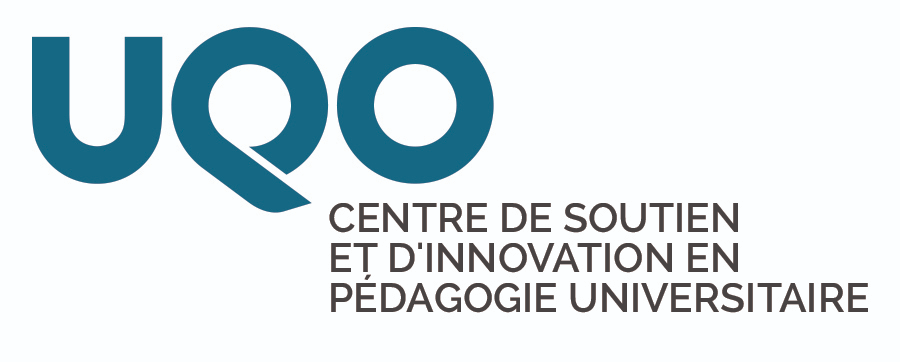 Ordre du jour
L’introduction
Le développement et l’organisation en paragraphes 
La conclusion
Comment débuter la rédaction de votre texte ? Quelles sont vos stratégies ?
Rédiger un plan
Rechercher des informations
Formuler une thèse
Écrire un remue-méninge
Lire les consignes et exigences du travail
Créer une liste
Vous avez de la difficulté à commencer un travail? Inscrivez-vous à l’atelier suivant:
Comprendre le syndrome de la page blanche
10 octobre 11h40 à 12h20
L’introduction
Sujet amené: suscite l’intérêt du lecteur, situe le texte dans un contexte plus général (préambule).

Sujet posé : présente le sujet traité et l’orientation choisie, l’idée directrice.
Le sujet posé peut être écrit dans une forme interrogative ou déclarative.

Sujet divisé : annonce les idées principales et la démarche utilisée pour exposer le sujet.
Pourquoi rédiger un sujet amené ?
Pour provoquer l’intérêt du lecteur et présenter le sujet du travail dans un contexte plus large. 

Selon le type de travail, vous pouvez commencer avec:

La citation d’un expert; 
La présentation d’une recherche; 
Une anecdote d’une expérience personnelle (rédaction d’un travail personnel);
Une mise en contexte historique (voir exemple suivant);  
Une fausse idée sur le sujet à laquelle vous allez vous attaquer (rédaction d’un essai, d’un texte d’opinion).


Source: https://ernest.hec.ca/video//cours/CFLA/valorisation_francais/rediger-lintroduction-dun-texte-court/content/index.html#/
Quelques exemples pour capter l’intérêt du lecteur:
Commencer par un fait surprenant:
Les premiers Jeux olympiques modernes à Athènes n'ont pas attribué de médailles d'or. Les vainqueurs recevaient une médaille d'argent, une branche d'olivier et un diplôme, car à l'époque, l'argent était considéré comme plus précieux que l’or.

Poser des questions* qui attirent l’attention:
Au-delà des exploits physiques, certaines histoires méconnues suscitent la curiosité : pourquoi certains athlètes ont-ils refusé de recevoir leur médaille après une victoire ? 

* Attention ! Si vous formulez des phrases interrogatives, assurez-vous que la réponse est également formulée dans votre travail !
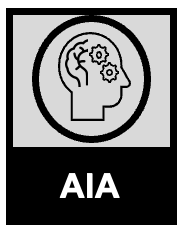 Quelques façons d’amener le sujet du travail:
Commencer avec une statistique:
L'édition de Rio en 2016 a rassemblé 11 238 athlètes de 207 pays, ce qui en fait l'une des éditions les plus inclusives et diversifiées de l'histoire des Jeux olympiques. Parmi ces participants, 45 % étaient des femmes, marquant une avancée significative vers l'égalité des sexes dans le sport.

Définir un concept-clé difficile:
L'olympisme est une philosophie de vie qui allie sport, culture et éducation, visant à promouvoir les valeurs d’excellence, de respect et d’amitié. Fondé par Pierre de Coubertin lors de la création des Jeux olympiques modernes, ce concept prône l’épanouissement harmonieux du corps et de l’esprit, ainsi que la paix entre les peuples à travers la pratique sportive.
Le sujet posé doit être clair et facile à repérer. Il doit aussi être précis et explicatif.
Exemple 1: Les Jeux Olympiques modernes sont-ils un symbole de compétition universelle ou un événement problématique dans le monde contemporain ?
Ce sujet permet d’aborder une réflexion plus large sur les Jeux olympiques, sans entrer directement dans les détails de leur impact.

Exemple 2: Comment les Jeux Olympiques modernes, tout en étant un événement mondial majeur, génèrent-ils des conséquences économiques, sociales et environnementales qui remettent en question leur durabilité à long terme ?
Ce sujet offre une question claire tout en explicitant l'objectif, ce qui orientera directement le développement vers les 3 idées principales énoncées.
Exemple d’introduction respectant la structure sujet amené – posé - divisé
Les Jeux Olympiques modernes, célébration de l'excellence sportive, sont devenus un phénomène mondial incontournable. Pourtant, derrière cet éclat sportif se cachent des enjeux complexes. Alors que des millions de spectateurs se rassemblent pour admirer les athlètes, les Jeux génèrent aussi des débats croissants. Comment les Jeux Olympiques modernes génèrent-ils des conséquences économiques, sociales et environnementales qui remettent en question leur durabilité à long terme ? En effet, est crucial d’examiner les retombées souvent inégales pour les pays hôtes, les critiques liées à leur gestion et les répercussions sur l’environnement.
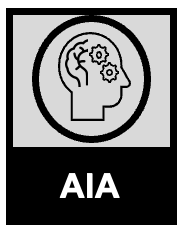 Le développement
Représente 80% du texte;
Possède un ordre logique et cohérent;
Développe une idée directrice, un fil conducteur.

Rédiger un squelette (un plan) peut faciliter la rédaction du développement;
Il est d’usage courant de débuter par le développement;
Consulter le plan de cours et la grille de correction afin de bien comprendre les exigences;
Identifier les verbes d’action de la consigne du travail. Décrire, résumer, expliquer, critiquer sont des tâches bien différentes !
Quels sont les éléments essentiels pour organiser efficacement ses idées ?
Diviser les idées en paragraphes
Utiliser des mots de liaison
(et, ou, mais, puis, ensuite, alors, etc.)
Séparer les paragraphes à l’aide d’intertitres
Utiliser des marqueurs de relation
Les marqueurs de relation
Source: 
https://www.usherbrooke.ca/ssf/fileadmin/sites/ssf/documents/Antiplagiat/Marqueurs_de_relation-SM.pdf
Organisation en paragraphes
Le paragraphe sert à organiser un certain nombre de phrases portant sur une même idée:

Présenter l’idée principale; 
Illustrer à l’aide d’exemples, de faits vérifiés, d’observations, de citations, etc. 
Résumer les conséquences/conclusions de l’idée principale;
Éliminer les passages inutiles (répétitions, abus d’exemples, exemples trop élaborés, etc.)



Source: https://ernest.hec.ca/video//cours/CFLA/valorisation_francais/rediger-lintroduction-dun-texte-court/content/index.html#/
Organisation en paragraphes
Une idée principale par paragraphe; 
Un paragraphe = au moins 4 lignes (Il n’est pas nécessaire que les paragraphes aient le même nombre de lignes);
Une page = environ 2 à 4 paragraphes;
L’introduction et la conclusion peuvent faire plus d’un paragraphe;
Utiliser un marqueur de relation au début des nouveaux paragraphes.
Exemple de paragraphe respectant la structure idée principale – exemple - conséquence
Tout d’abord, les Jeux Olympiques constituent un moteur économique majeur pour les pays hôtes. En accueillant cet événement, les infrastructures sportives, de transport et d’hébergement connaissent des améliorations significatives, créant ainsi des emplois et stimulant le tourisme. Par exemple, lors des Jeux Olympiques de 2012 à Londres, d'importants investissements ont été réalisés pour moderniser les transports publics et réhabiliter des quartiers défavorisés tels que Stratford où le parc olympique a été construit. Cette dynamique a permis à Londres de renforcer son attractivité internationale et d’augmenter le flux touristique à long terme, générant ainsi des revenus substantiels pour la ville.
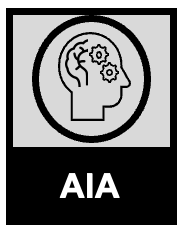 Exemple de paragraphe respectant la structure idée principale – comparaison - conclusion
Ensuite, les Jeux Olympiques modernes sont devenus un moteur économique puissant pour les villes hôtes. Contrairement aux Jeux Olympiques de l’Antiquité, où l’économie locale n’était pas directement influencée par les compétitions, les Jeux actuels entraînent des investissements massifs dans les infrastructures et le tourisme. À titre d’exemple, les Jeux de Tokyo en 2012 ont généré des retombées économiques significatives malgré les défis liés à la pandémie. Ainsi, bien que les enjeux économiques n’aient pas toujours été au cœur de l’événement, ils sont désormais un aspect central des Jeux Olympiques contemporains.
La conclusion
Fait un court rappel des éléments traités (les principales constatations, les lignes de force);
Concorde au sujet posé;
Termine par une ouverture du sujet, c’est-à-dire:
Une nouvelle réflexion;
Le renforcement de certaines idées;
Des suggestions de solutions;
Une projection dans le futur;
De nouvelles questions*.

*Attention ! L’ouverture n’est pas une banale question du genre: « Et vous, qu’en pensez-vous ? »
Comment améliorer cette conclusion ?
Pour conclure,
Les Jeux Olympiques représentent un événement mondial qui, malgré ses bénéfices économiques et son pouvoir de rassemblement, suscite de nombreuses interrogations quant à son impact environnemental et social. Il est donc crucial que leur organisation évolue vers des pratiques plus durables et équitables pour continuer à incarner les valeurs de paix et d’excellence sportive qui leur sont associées. D’après vous, est-ce que cela est possible ?
Toutefois, au-delà des enjeux actuels, il est intéressant de réfléchir à la manière dont ces jeux pourraient se transformer dans les décennies à venir pour répondre aux nouveaux défis mondiaux, notamment ceux liés aux changements climatiques et aux inégalités économiques croissantes.
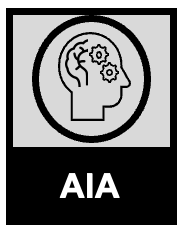 Autres sites web pertinentsTutorieLs créés par Le CAFé:https://uqo.ca/centre-daide-en-francais-ecrit-cafe/tutoriels-en-francaisGuide pour la rédaction: https://www.hec.ca/cfla/francais/document/guide-redaction-travail-cycles.pdfModule d’autoformation pour des techniques de rédaction:https://ernest.hec.ca/video/cours/CFLA/valorisation_francais/modules-dautoformation/content/index.htmlCapsules d’aide à la rédactionhttp://www.infosphere.uqam.ca/boite-outils/capsules
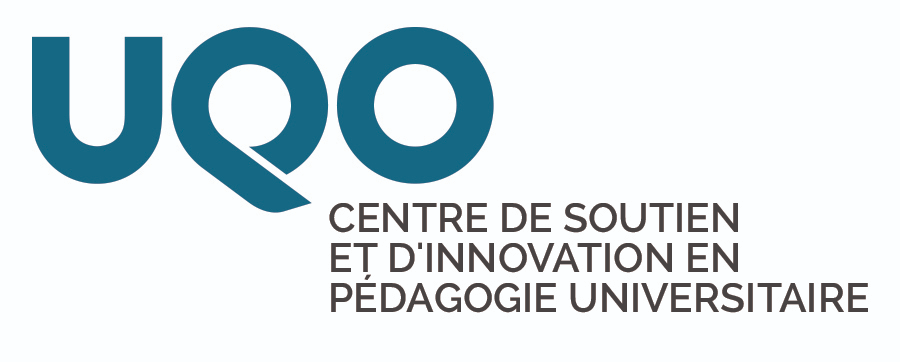 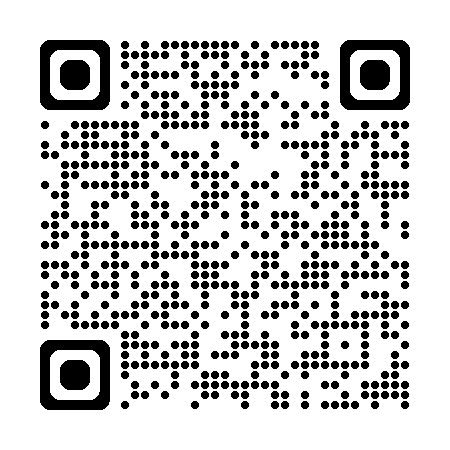